Encontro de Ciência e Inovação  2023
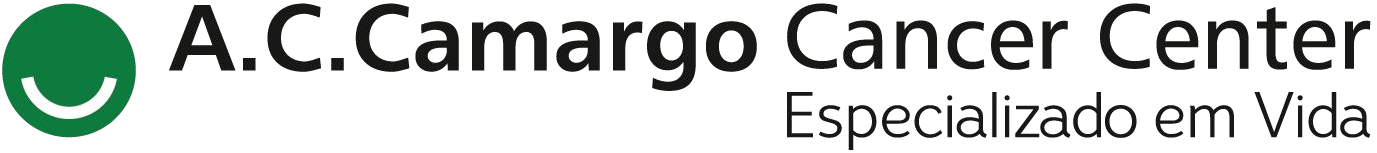 AVALIAÇÃO DO KI67 COMO FATOR PROGNÓSTICO NO MELANOMA CUTÂNEO
R. H. Nahime; V. C. De Siervi; L. P. Felippe
INTRODUÇÃO
O melanoma, tumor responsável por 1% das neoplasias  cutâneas, é um tumor agressivo para o qual, cada vez  mais, novas e efetivas terapias estão disponíveis. A  espessura tumoral é considerada o principal fator  prognóstico isolado, porém mesmo ele falha em  determinar casos com evolução clínica muito distinta.
Por isso, novos marcadores prognósticos precisam ser  investigados, sendo promissores dentre eles,  marcadores de atividade proliferativa.
A proteína Ki67 é o marcador de proliferação celular  mais usado. Diversos trabalhos propuseram uma relação  entre o prognóstico e a expressão de Ki67 no melanoma,  entretanto, os dados são contraditórios.
Para elucidar estes questionamentos e buscando com  isso auxiliar na prática clínica diária, neste estudo  avaliamos a correlação do índice de Ki67 com o risco de  metástase linfonodal no melanoma cutâneo maligno  durante a pesquisa do linfonodo sentinela.
Nossos achados sugerem que um valor aumentado de Ki67  indica maior potencial metastático linfonodal no melanoma  cutâneo. Isso sugere que este marcador poderia ser  utilizado como fator prognóstico.
MÉTODOS
Estudo observacional tipo coorte retrospectiva, com  seleção de pacientes adultos portadores de melanoma  cutâneo, entre 2010 e 2018, no AC Camargo Cancer  Center, que foram submetidos a estudo  imunohistoquímico com porcentagem de expressão de  Ki67 no tumor primário. As análises estatísticas foram  realizadas pelo software SPSS utilizando os testes de  chi-quadrado, exato de Fischer, T de student,
Mann-Whitney, e teste de correlação de Pearson.
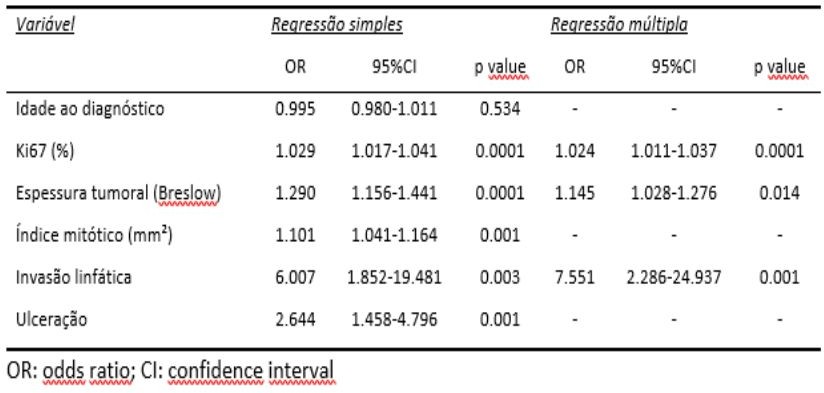 RESULTADOS E CONCLUSÃO
Em nosso estudo, avaliamos um total de 505 melanomas  cutâneos com avaliação imunohistoquímica de Ki67. O  risco de metástase linfonodal no melanoma cutâneo  correlacionado ao índice de Ki67 na regressão logística  simples e múltipla mostrou maior risco de metástase  linfonodal quanto maior o índice de Ki-67(p 0.0001 em  ambos). Conforme já elucidado na literatura, nosso  trabalho corrobora com o risco de positividade do  linfonodo sentinela aumentado quanto maior a espessura  tumoral na regressão logística simples e múltipla (p  0.0001 e p 0.014) e índice mitótico (mm²) (p 0.0001). Na  regressão de Cox múltipla o linfonodo sentinela foi fator  de prognóstico independente positivo (HR 7.838; CI95%  3.372-18.220; p 0.0001).
Tabela 1- Regressão logística simples e múltipla para fatores  preditivos de linfonodo sentinela positivo
Referências:
Torres-Cabala C, Li-Ning-Tapia E, Hwu WJ. Pathology-based  Biomarkers Useful for Clinical Decisions in Melanoma. Arch Med  Res. 2020;51(8):827-838.
Henrique R, Azevedo R, Bento MJ, Domingues JC, Silva C, Jerónimo
C. Prognostic value of Ki-67 expression in localized cutaneous  malignant melanoma. J Am Acad Dermatol. 2000;43(6):991-1000.
	Udovicic-Gagula D, Ahmovic A, Bilalovic N, Doric M. Expression of  Ki-67 and Estrogen Receptor Beta in Primary Cutaneous Melanoma  as a Potential Indicator of Regional Lymph Node Positivity. Appl  Immunohistochem Mol Morphol. 2019;27(1):27-32.
OBJETIVO
Avaliar a correlação entre a porcentagem de expressão  do Ki67 através da análise por imunohistoquímica com o  risco de metástase linfonodal durante a pesquisa do  linfonodo sentinela.